welcome
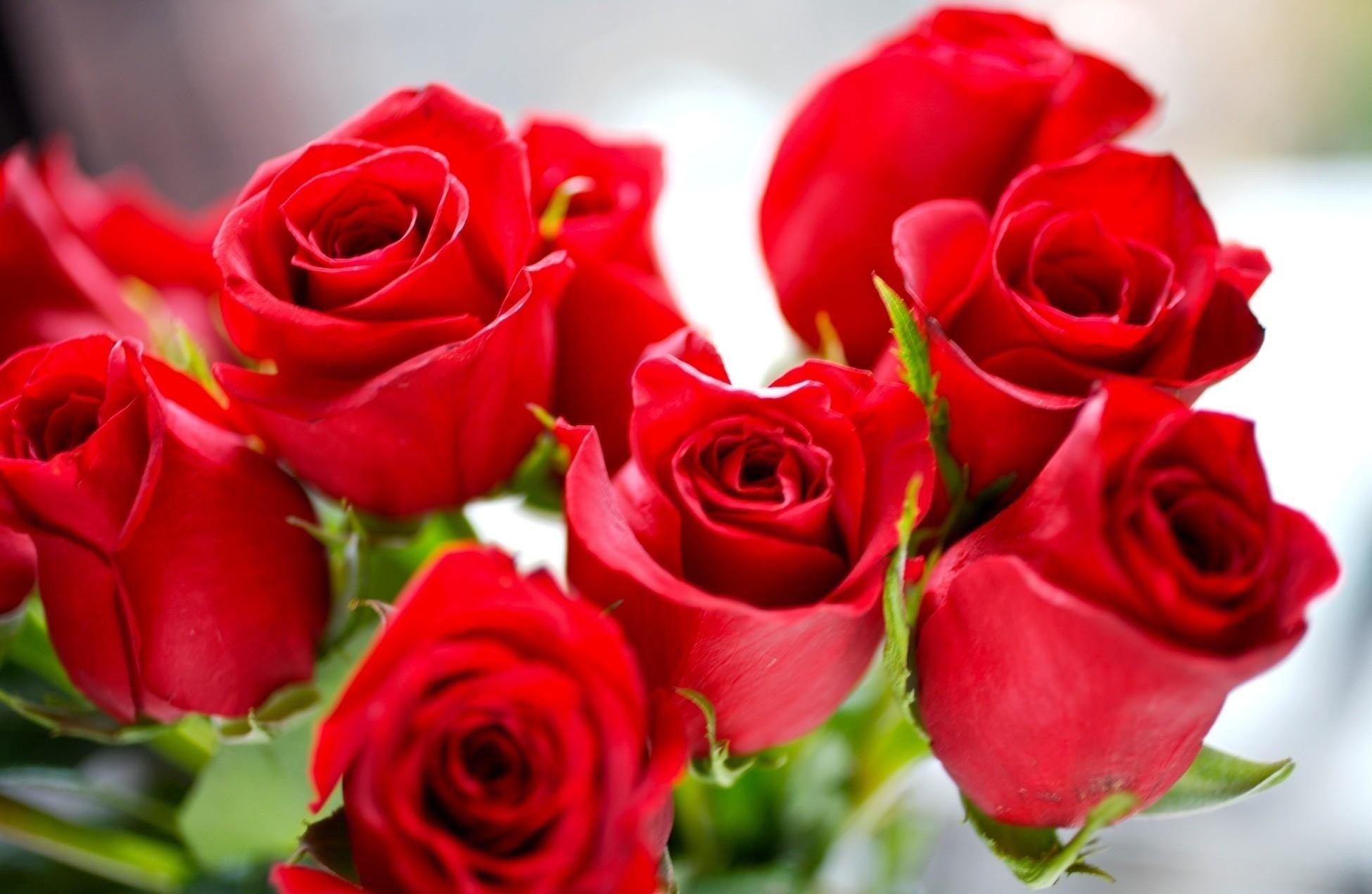 Introduction
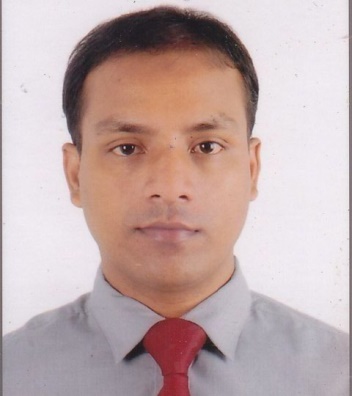 Class: IX & X                                      English 1st paper
Unit: 3   Lesson: 3
MD.AHSAN HABIB
Assistant Teacher(English)
SPPM High School
Chhatak,Sunamganj.
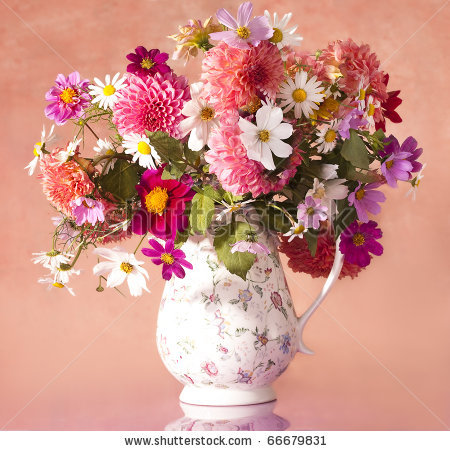 Let’s WATCH The Pictures
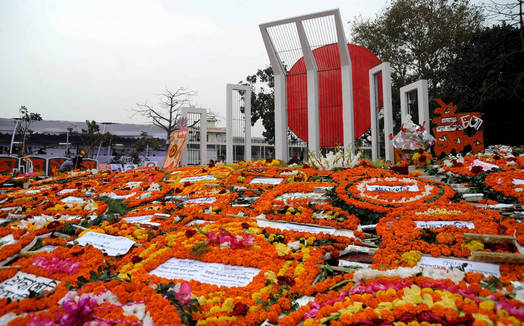 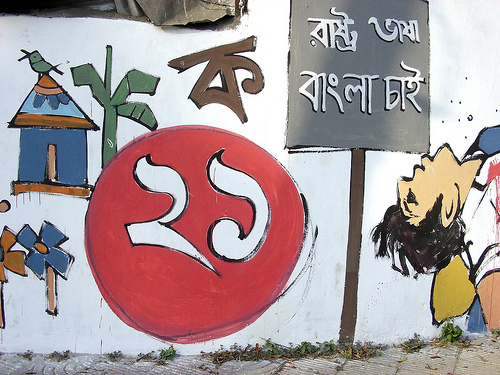 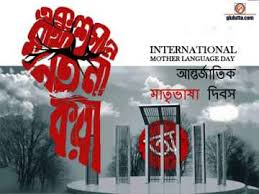 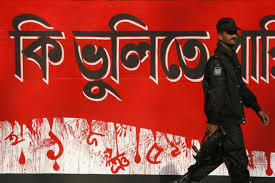 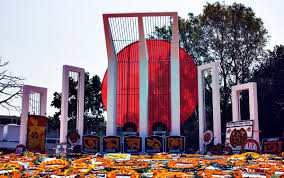 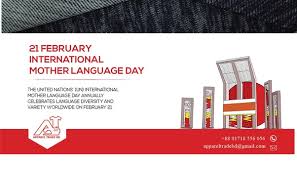 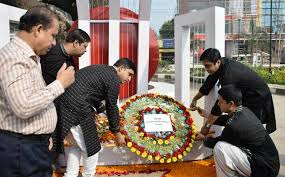 We observe the day every year as International Mother Language Day.
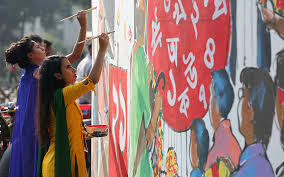 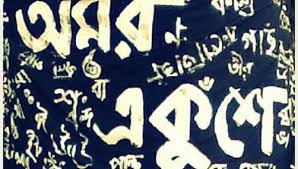 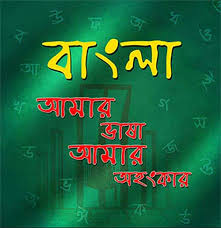 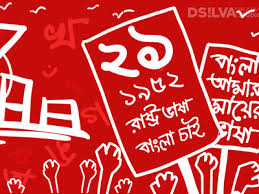 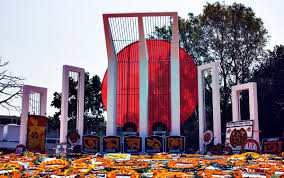 Topic: International Mother Language Day
Learning outcomes
After ending this lessons:
We will be able to know the history of mother language .
 We will be able to know how to pay tribute to the martyrs.
We will be able to know how to celebration of the day.
:Tribute
New Words
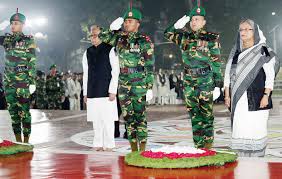 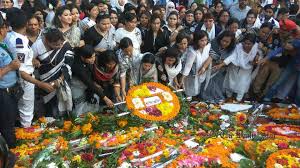 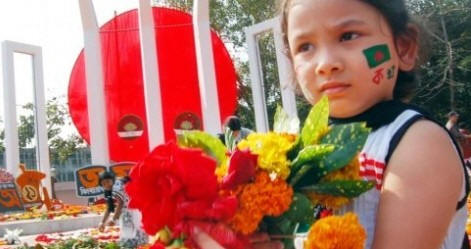 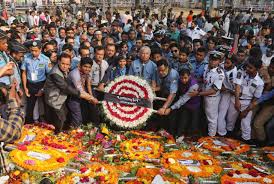 On this day, We pay tribute to the martyrs of language.
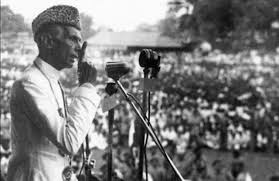 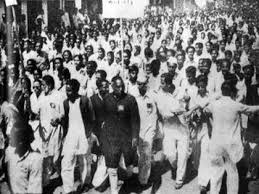 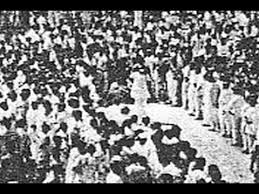 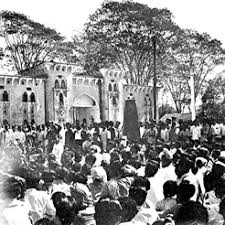 21 march 1948 when Muhammad Ali Jinnah declared Urdu is only state language then protest in the present student  in the meeting.
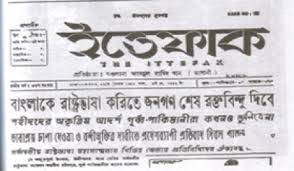 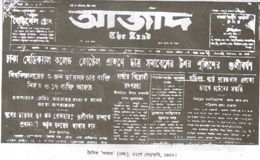 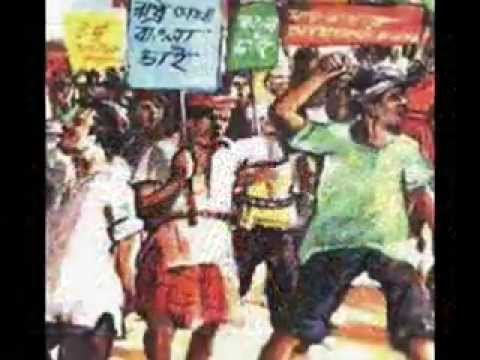 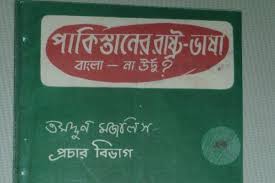 News On Language movement of 1952
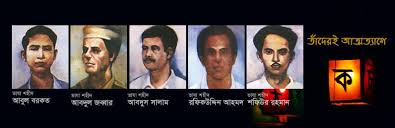 Our national Language Hero: Shahid Salam,Rafiq,Barkat,Safiur and Jabbar.
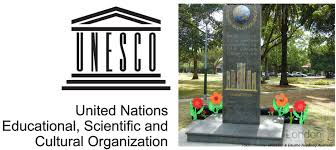 UNESCO has announced 21st February is International Mother language day.
Read the text in your book and complete the following  chart.
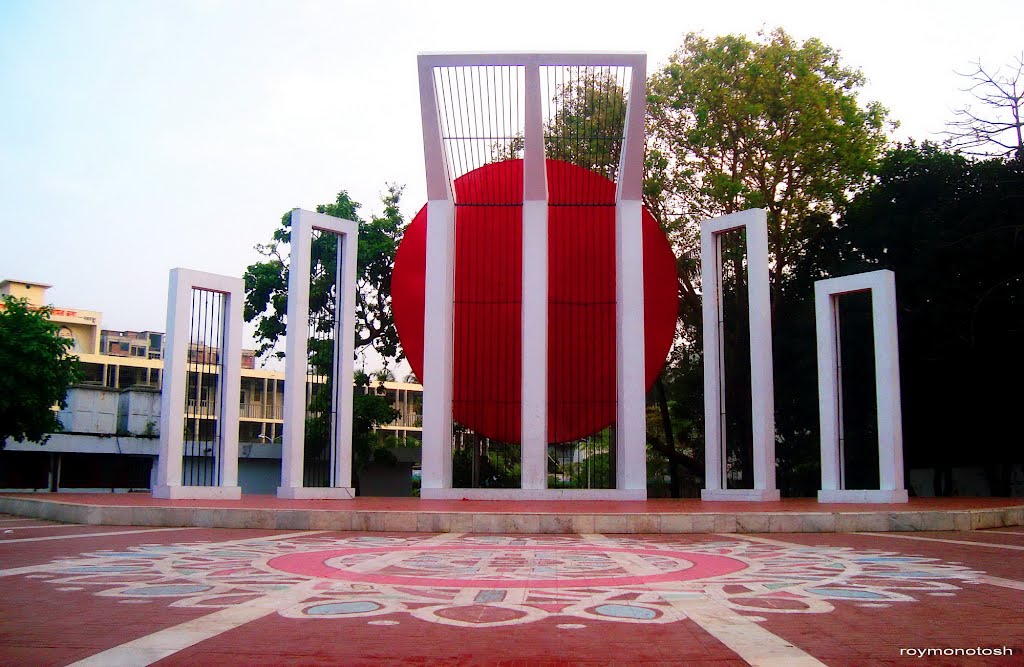 Talk about the picture.
What is the picture about?
Where do you think it is?
Why was it built?
Group work
Match the following words with their meaning
Evaluation
Why do we observe 21 February as the International Mother Language Day?
What happened when Urdu was declared as the only official language of Pakistan?
What happened on 21 February 1952?
Home work
#   Write a paragraph on how you Observed “The International Mother Language Day” in your school this year.
Thanks
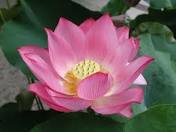